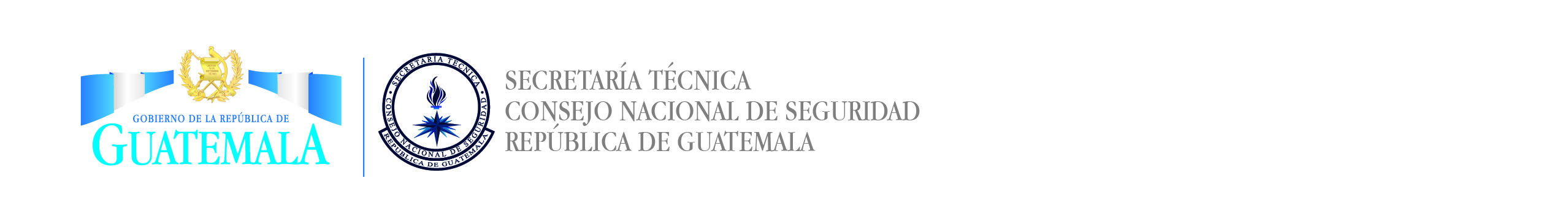 NUMERAL 19 , ARTÍCULO 10 – LEY DE ACCESO A LA INFORMACIÓN PÚBLICA

Contratos de arrendamiento de inmuebles, equipo, maquinaria o cualquier otro bien o servicio
Además se recomienda ingresar al portal del Instituto Nacional de Estudios Estratégicos en Seguridad (INEES) al artículo 10 numeral 19, de Acceso a la Información, para la ampliación de esta información.
2016
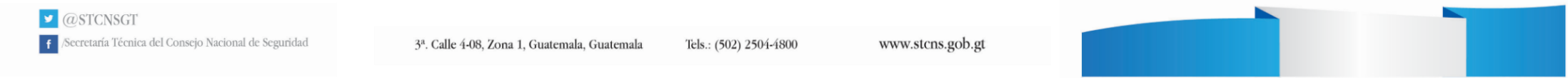